В гостях у сказки
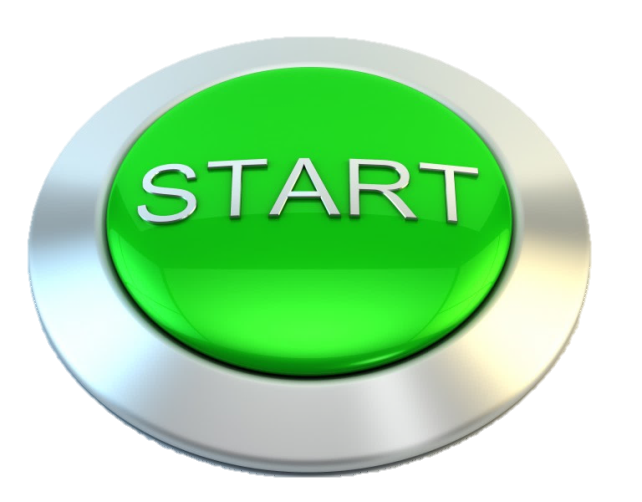 МБДОУ «Детский сад № 34 «Красная шапочка»
Воспитатель:
Неверо Вера Николаевна
Цель: воспитание познавательного интереса к чтению, к сказкам.
Задачи:
воспитывать эстетическое восприятие окружающего;
вспомнить героев сказок;
развивать творческое воображение, логику мышления и память;
самостоятельно преобразовывать практическую задачу в познавательную.
Описание: 
Рассмотреть с детьми картинки на игровом поле.
Предложить детям выбрать правильный ответ на вопрос.
Картинка с не правильным ответом исчезнет.
Картинка с правильным ответом, перенесёт на следующий слайд.
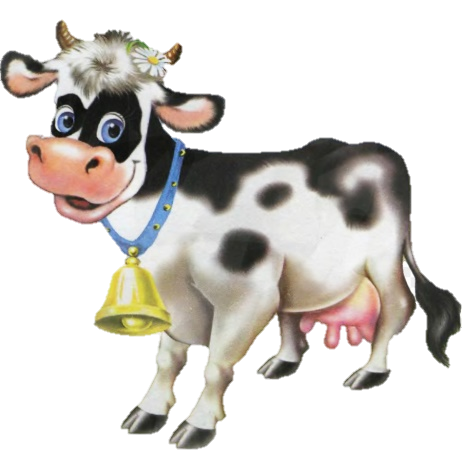 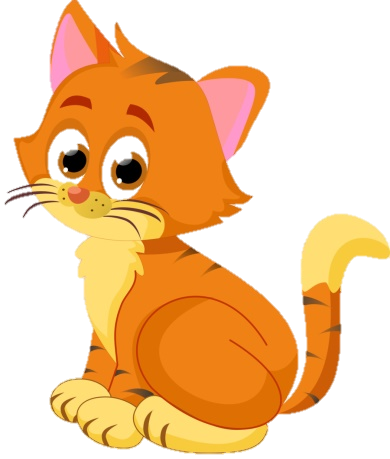 Всех важней она в загадке,
Хоть и в погребе жила, репку вытащить из грядки, деду с бабой помогла.
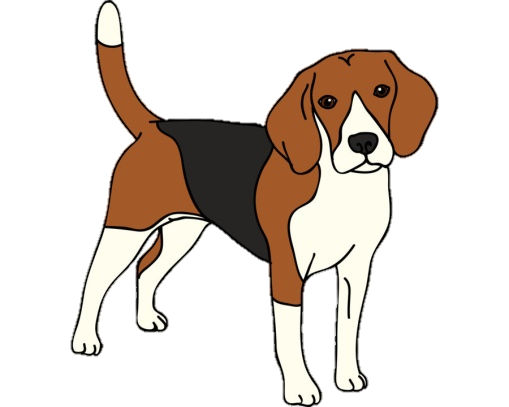 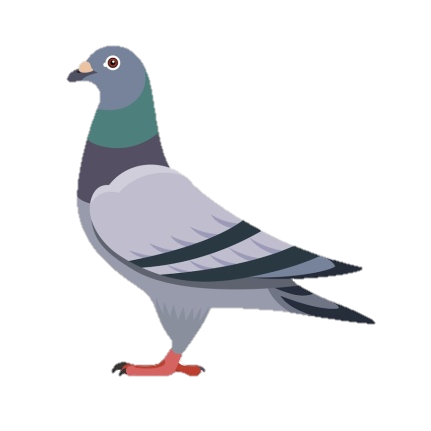 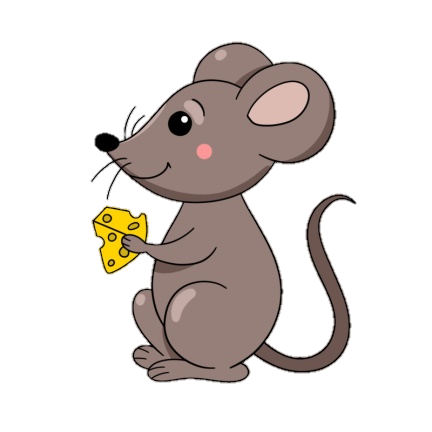 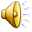 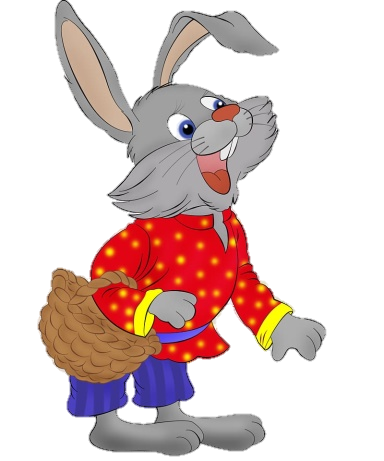 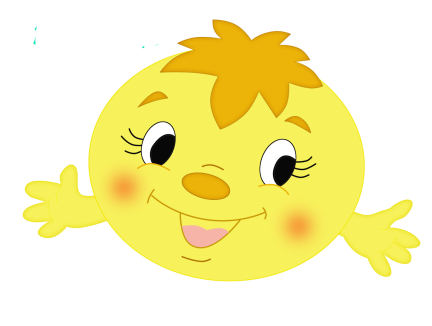 Из муки он был печён, на сметане был мешен, на окошке он студился, по дороге покатился.
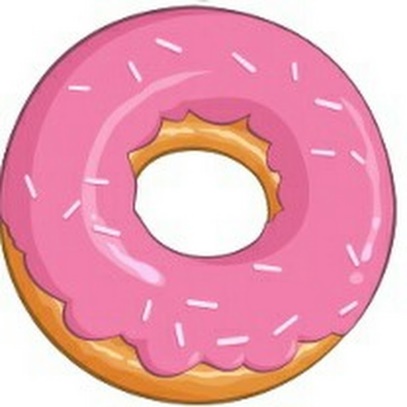 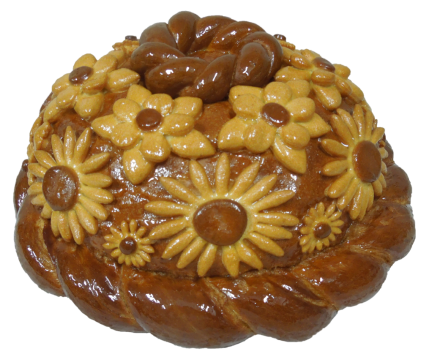 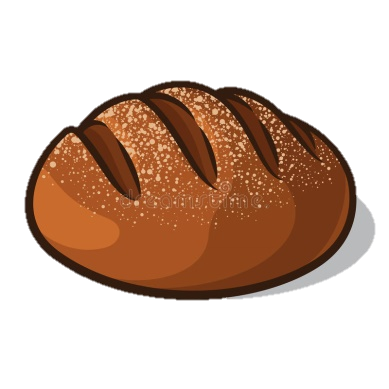 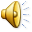 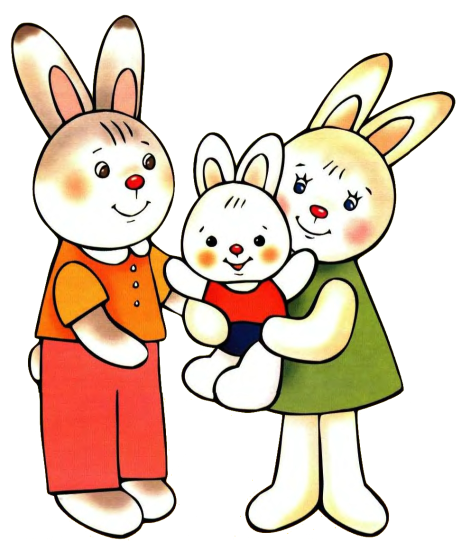 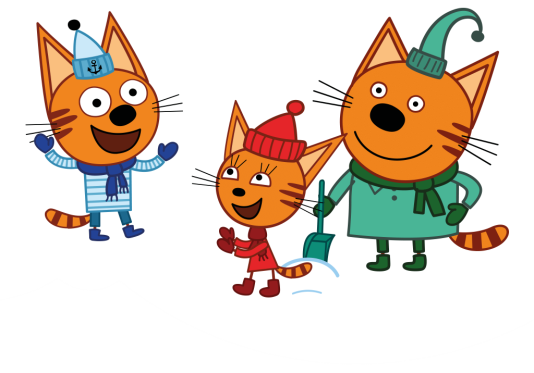 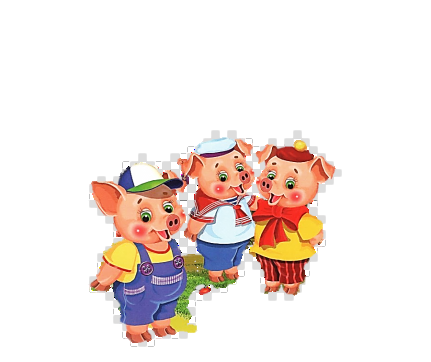 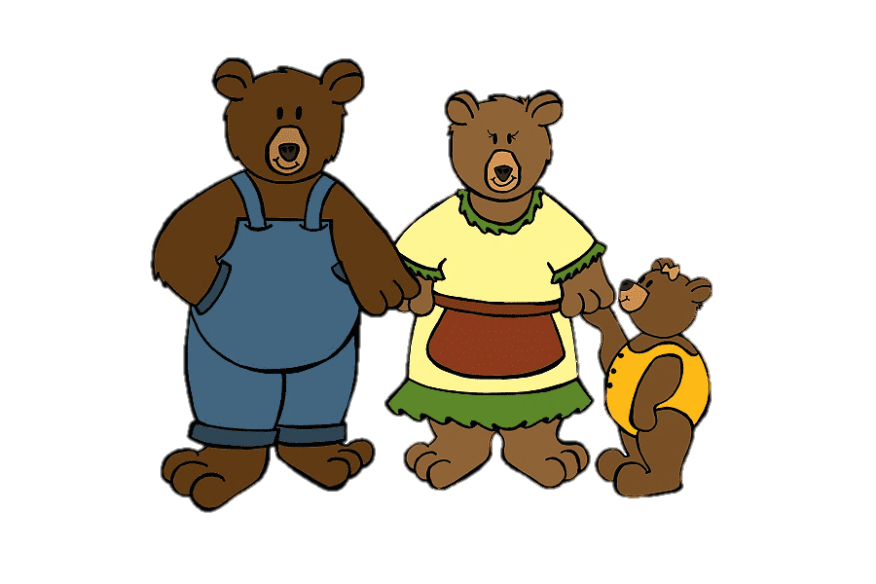 Возле леса на опушке, трое их живёт в избушке, там три стула и три кружки,
Три кроватки, три подушки.
Угадайте без подсказки, кто герои этой сказки?
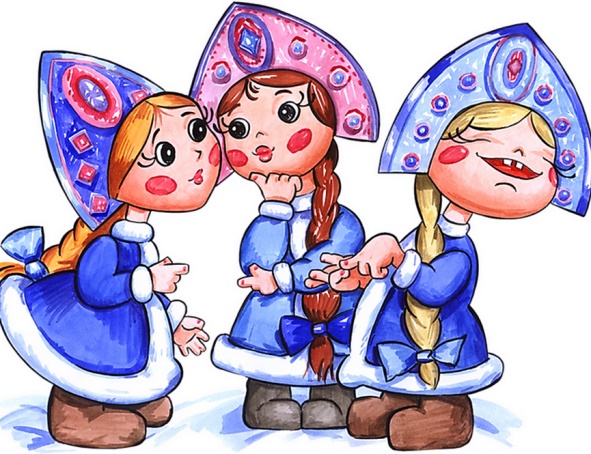 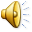 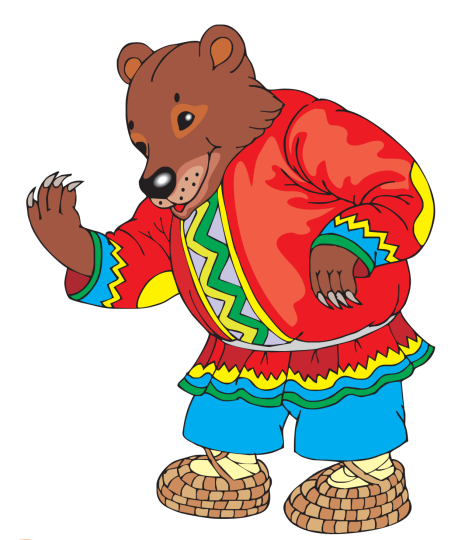 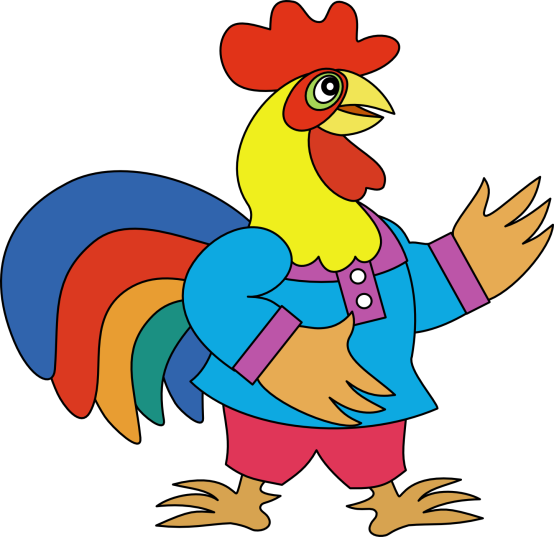 Кто помог зайке в сказке «Заюшкина избушка?»
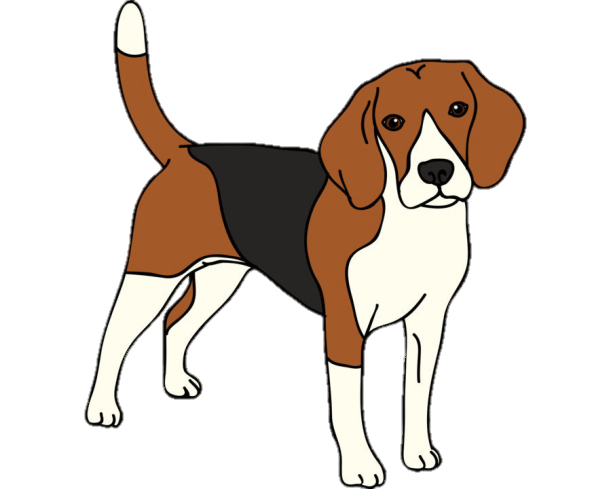 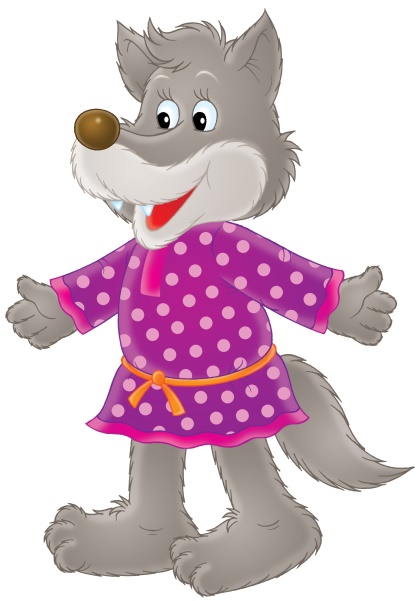 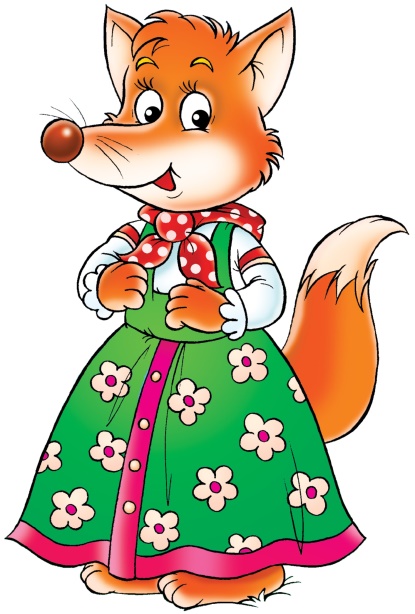 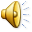 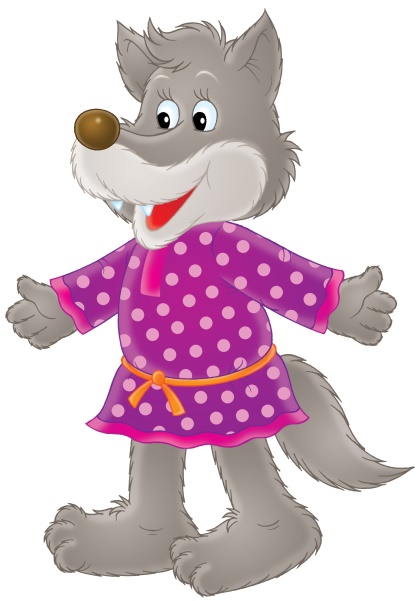 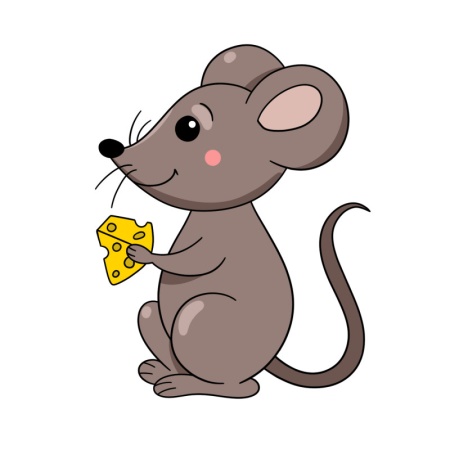 Кто сломал теремок?
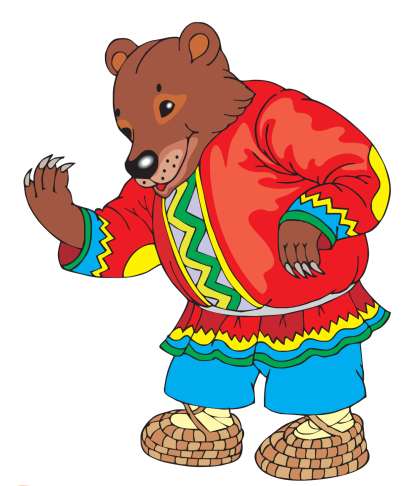 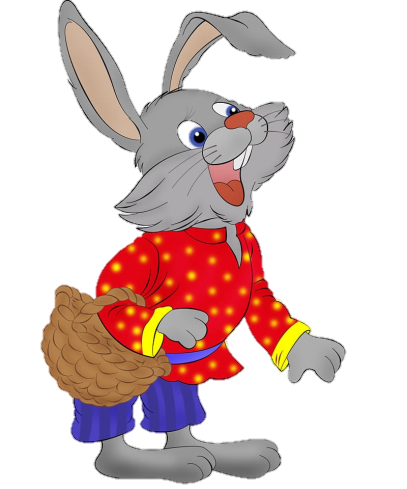 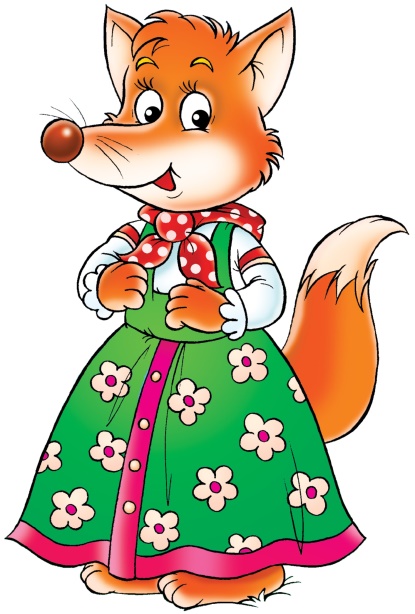 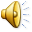 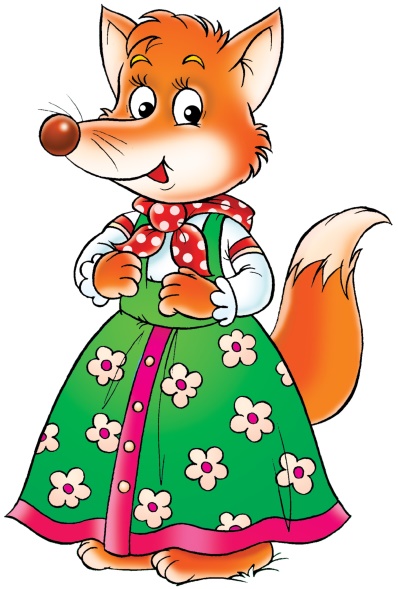 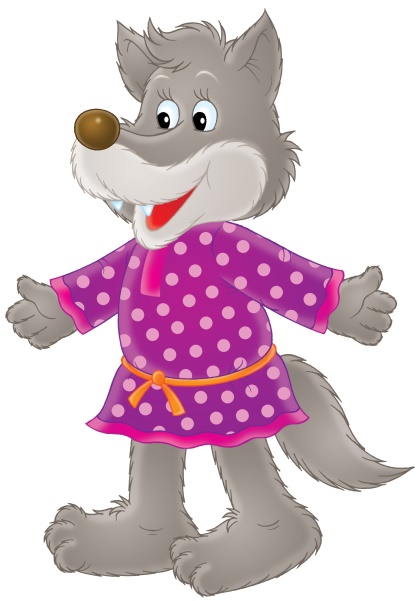 Кто съел колобка?
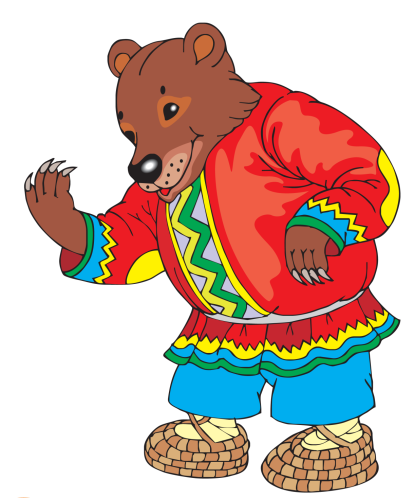 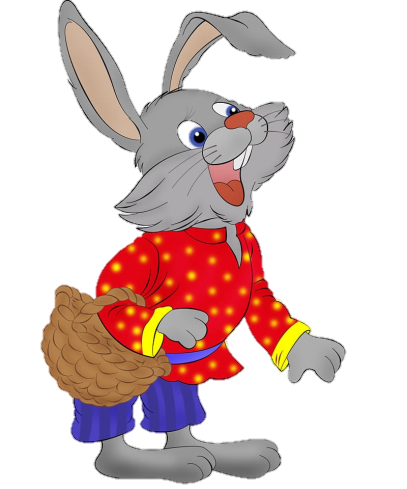 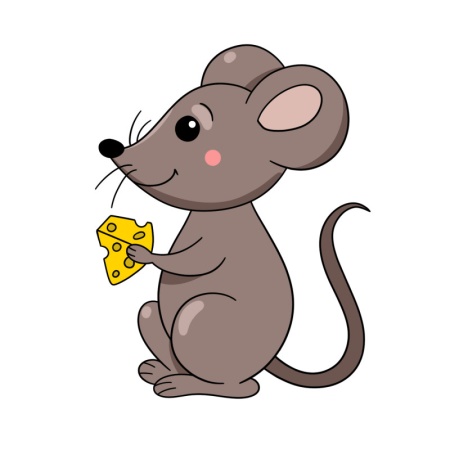 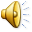 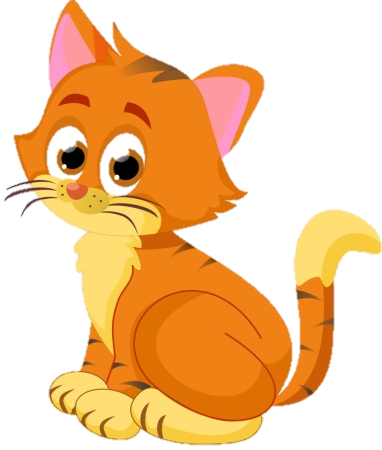 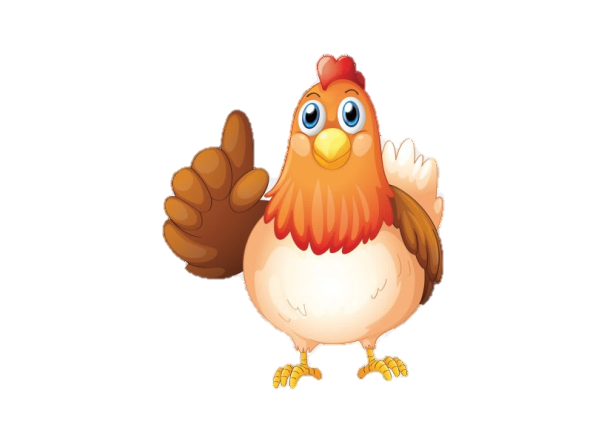 Кто разбил яичко в сказке «Курочка Ряба»?
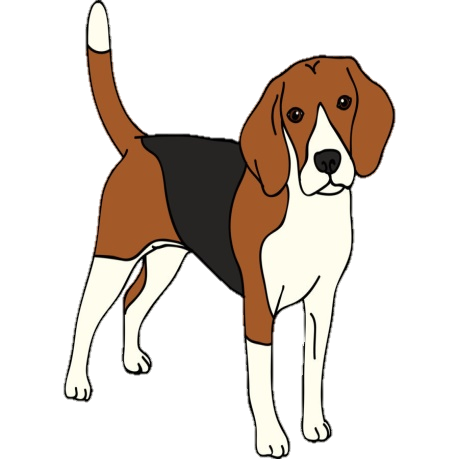 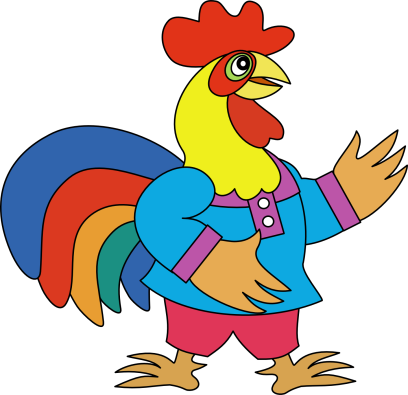 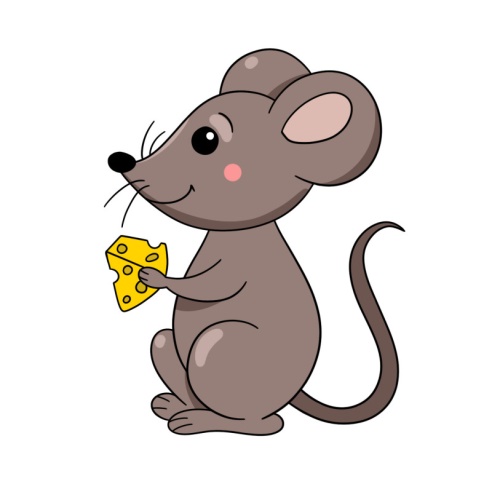 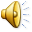 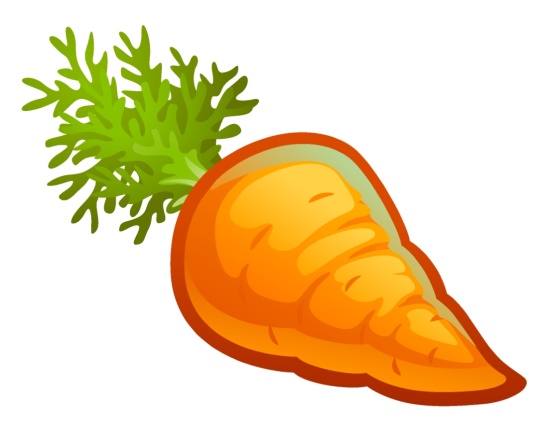 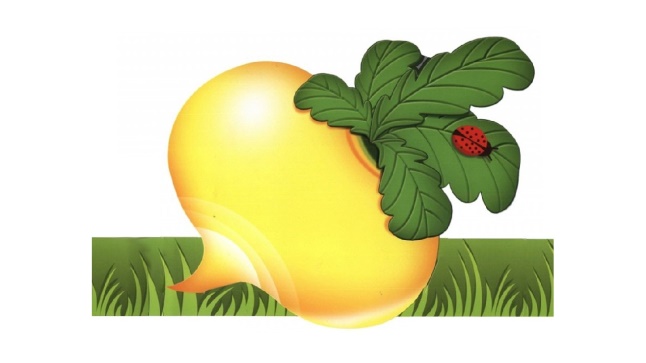 Какой овощ не могли вытащить из земли дед, бабка и всё их семейство?
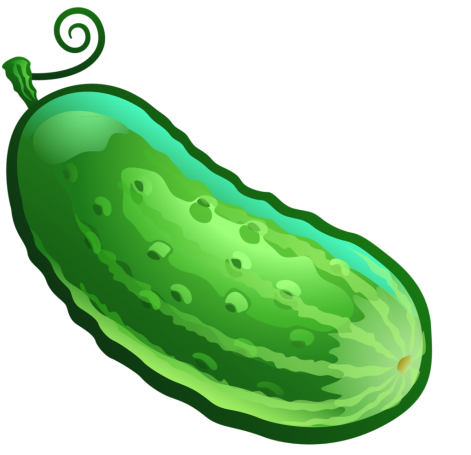 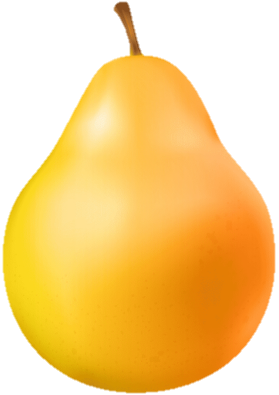 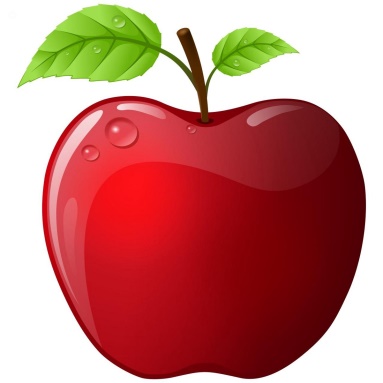 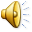 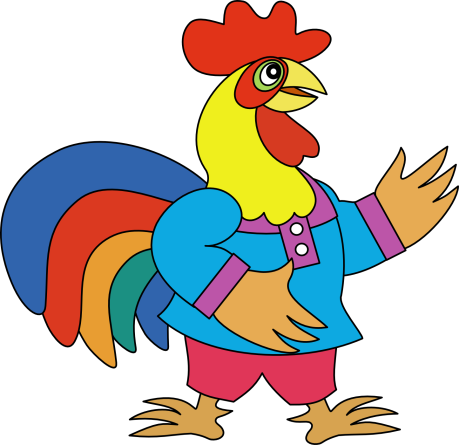 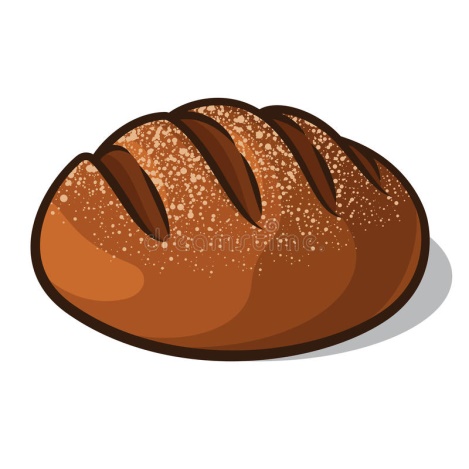 Чьи слова?
Я от дедушки ушёл, я от бабушки ушёл,от тебя, заяц, и подавно уйду.
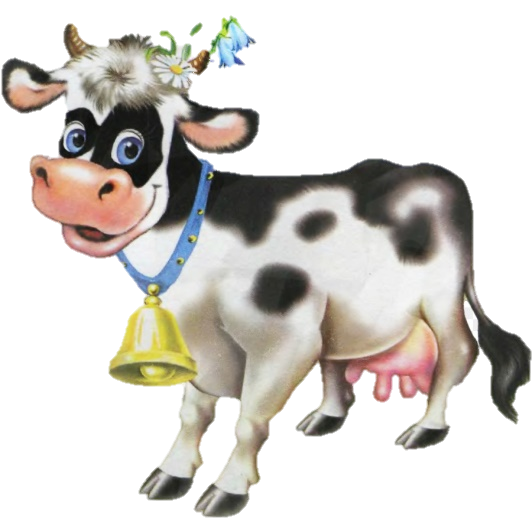 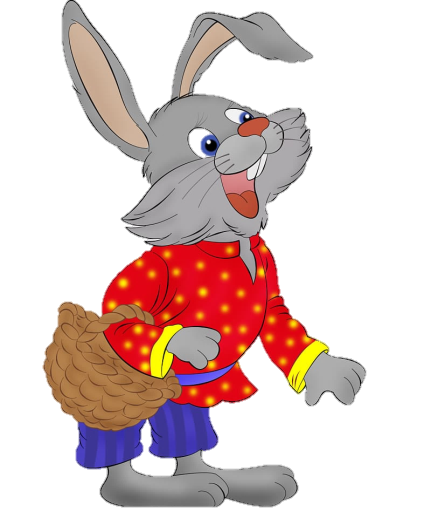 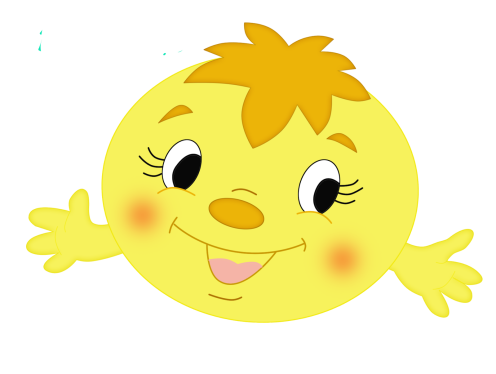 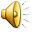 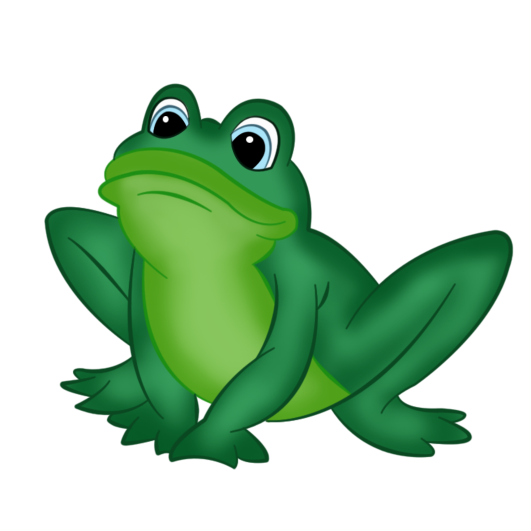 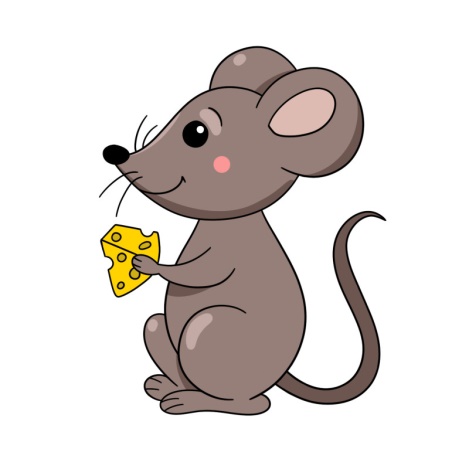 Чьи слова?
Как мне не плакать, была у меня избушка лубяная, а у лисы ледяная. Пришла весна, у лисы избушка растаяла, вот она меня и выгнала.
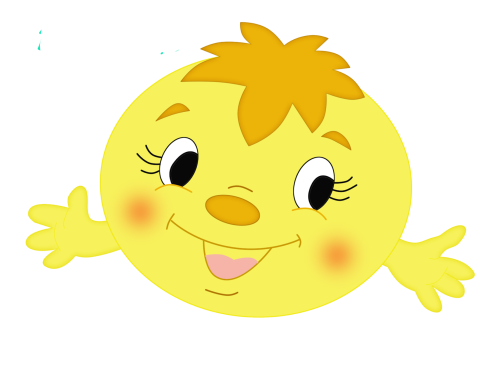 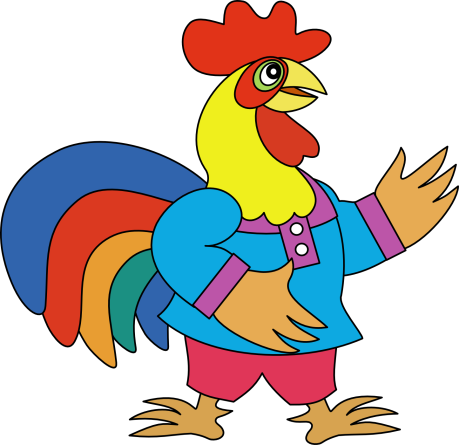 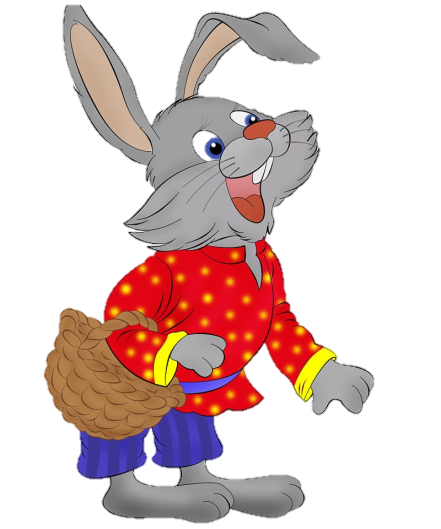 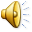 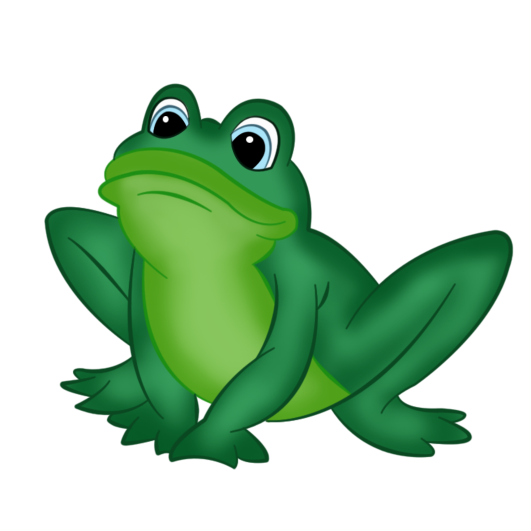 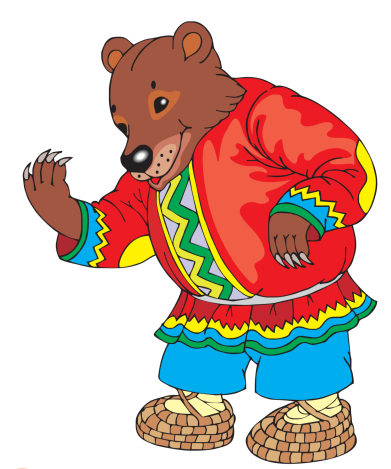 Чьи слова?
Петушок, петушок золотой гребешок:Выгляни в окошко, дам тебе горошка.
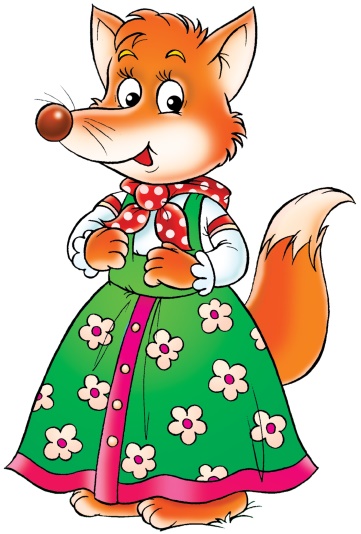 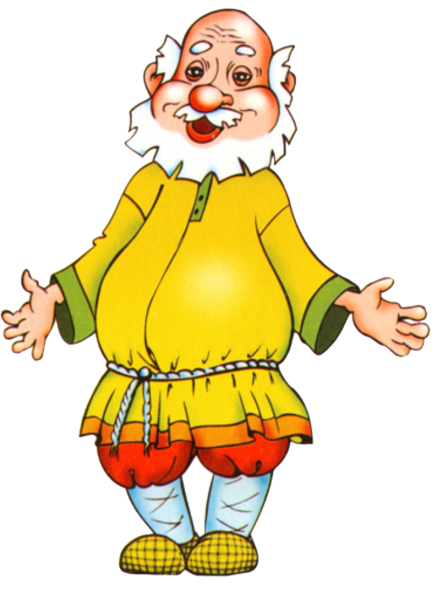 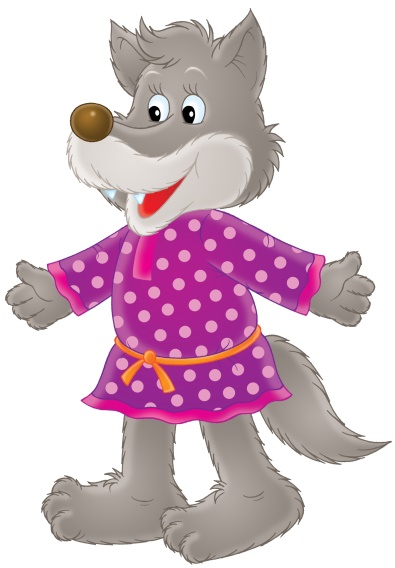 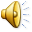 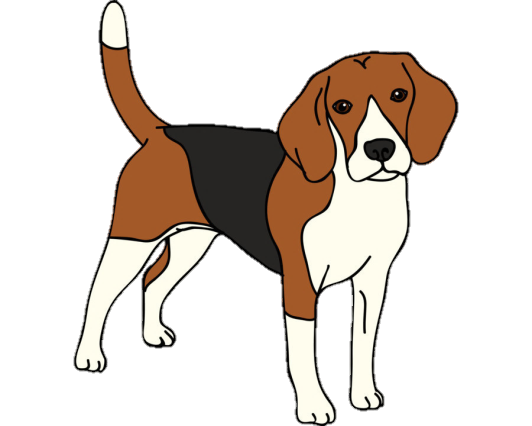 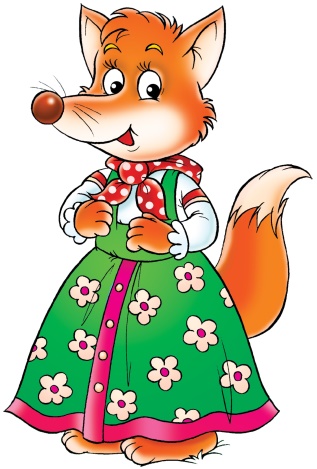 Чьи слова?
Высоко сижу, далеко гляжу, всё вижу.Не садись на пенёк, не ешь пирожок.Неси бабушке, неси дедушке.
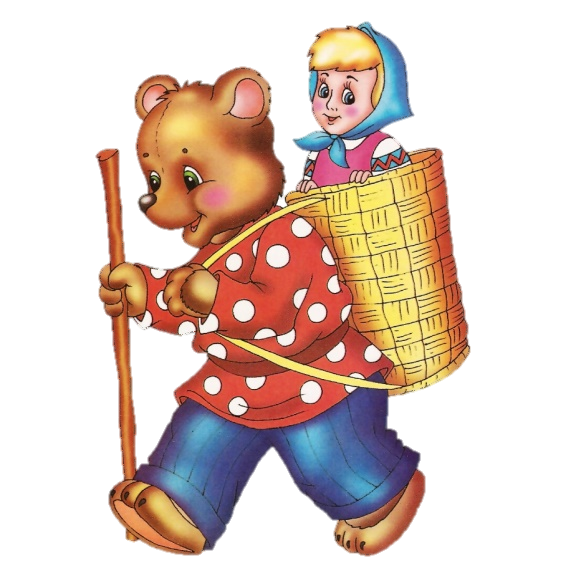 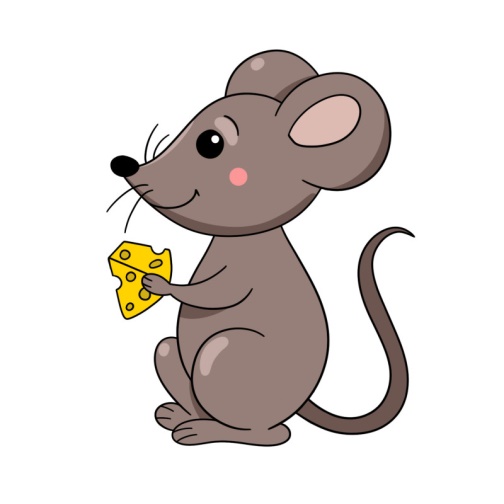 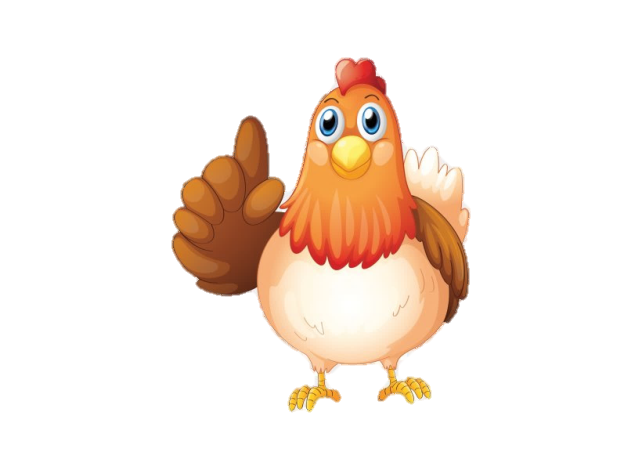 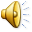 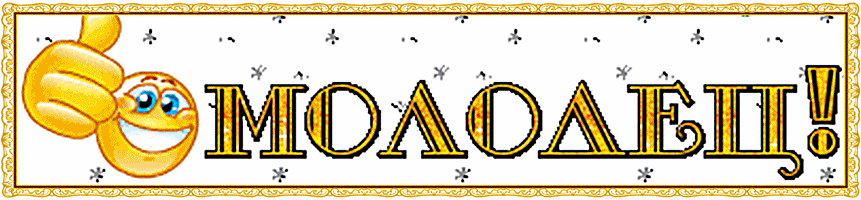 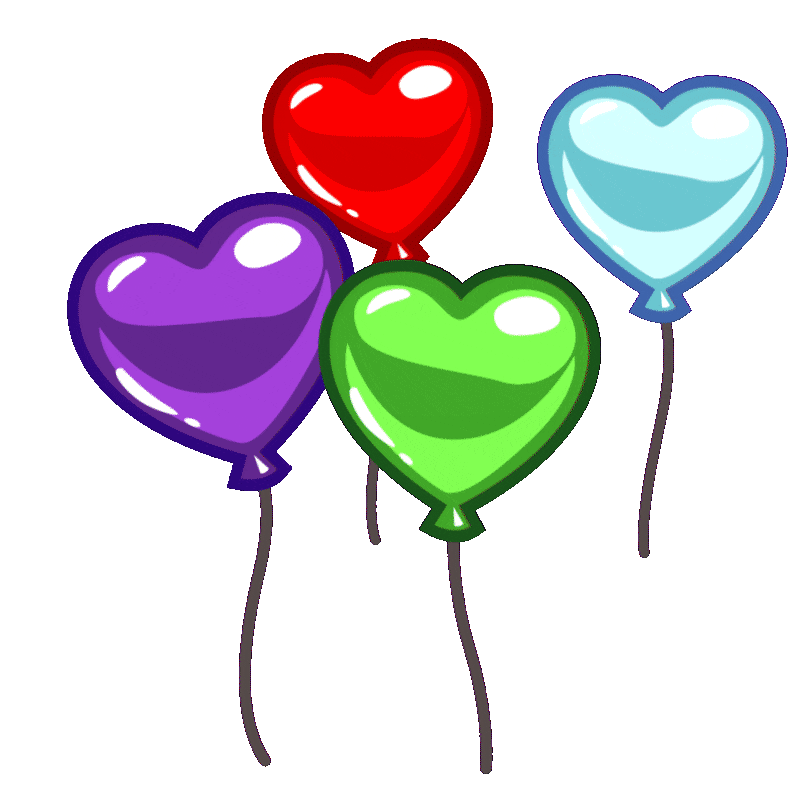 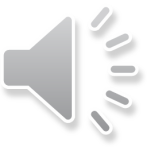 Список гиперссылок:

кошка                         слайд 2 ,8
собака                        слайд 2,5,8.12
крова                         слайд 2.10
пончик                       слайд 3
каравай                     слайд 3 
батон                         слайд 3 
три кота                    слайд 4
три поросёнка          слайд 4
три девицы               слайд 4
три зайца                  слайд 4
курочка ряба             слад 8, 13
мышь                         слайд 2.67,8,11,13
заяц                           слайд 3,6,7,10,11
колобок                     слайд 3,10,.11
три медведя              слайд 4
петух                         слайд 5,8.10.11
медведь                     слайд 5.6.7.12
волк                           слайд  5,6,7.12
лиса                           слайд 5.6,7.12.13     
репка                         слайд 9
яблоко                       слайд 9 
груша                        слайд 9
огурец                       слайд 9
морковь                     слайд 9
дед                            слайд 12
молодец                    слайд поощрение
Шарики                           слайд поощрение
В каждом маленьком ребёнке   слайд поощрене